第四課 中國的同性戀和跨性別群體
句型練習
常見的詞語搭配：
忽視、歧視、嘲諷、嘲笑
權益、利益
歧視、嘲諷、白眼、嘲笑
服務、支持
程度、…率、能力、成績
維護/保障
遭受
被
提高
提供
常見的詞語搭配：
小心翼翼地
大大方方地
勇敢自信地
遮掩
承認
接納
把下面的詞分成兩組：
支持  反對  了解   嘲諷   接納   忽視   尊重  歧視  包容  陪伴
支持  反對  了解   嘲諷   接納   忽視   尊重  歧視  包容  陪伴
隨著... 的發展/提高/降低/升高/下降/增加/減少，…越來越…
Along with the development/improvement/decrease of A, situation B is reacting along with it.
隨著社會的發展，越來越多的人接觸到更加多元化的世界，思想觀念也變得開明起來。 
隨著互聯網技術的發展，......
隨著……，有越來越多的同性戀者出櫃。
隨著俄烏戰爭的升級，......
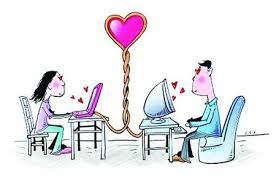 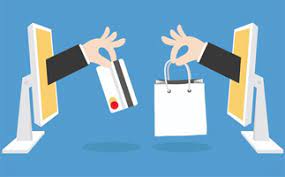 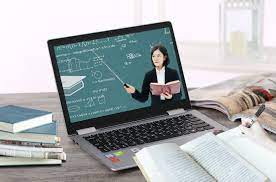 Internet
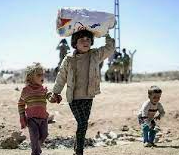 Russo-Ukrainian War
有問題嗎？
不斷
1. 隨着人們生活水平的提高，人們的生活費用增加。
    along with change A，change B happens
2. 隨著人們生活水平的提高，越來越多的跨性别者和同性戀者對自己有自信。
3. 隨着社會多元化程度的提高，人們願意支持和接受同性戀和跨性別者。
process
process
越來越
___________
越來越多人
曾經/一開始......; 而如今......
…used to…； but now……
很多人一開始對同性戀和跨性別群體冷嘲熱諷；而如今有越來越多的人願意了解、接納、尊重這一群體。 
一開始，人們認為網戀...... ；而如今......
女性曾經在職場中長期遭受歧視，而如今......
曾經中國的傳統觀念是「多子多福」，而如今......
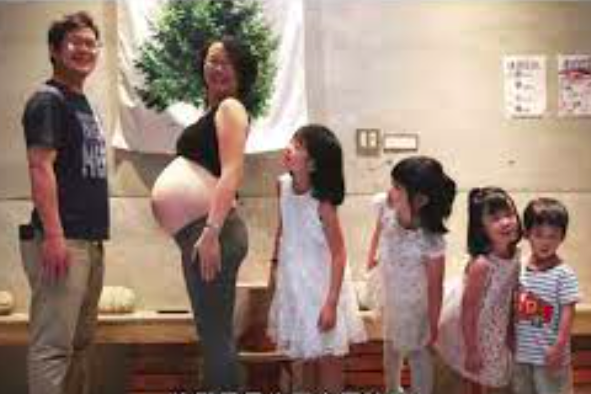 …致力於…
dedicate to
和你的同學讀、翻譯下面的句子：
跨性別中心致力於維護同性戀和跨性別者的權益。
中國政府致力於保障懷孕女性的合法權益。
這家公司致力於研發電動汽車。
這家銀行一向致力於資助亞洲兒童的教育。
下面的句子有問題嗎？
這個學期我致力於提高我的中文水平。
A固然…，但是B……。  While A is…，but B is (more)…
While making money is important, managing money is more important.
會賺錢固然重要，但是會理財更重要。
對於跨性別者和同性戀者來說，… 固然很重要，但… 更重要。
找男、女朋友的時候，… 固然很重要，但是… 更重要。
辦婚禮的時候， ... 固然很重要，但是... 更重要。
教育孩子的時候，… 固然很重要，但是… 更重要。
找工作的時候，... 固然......，但是......
創業固然需要......，但更需要......
chuàng
Start a business
為了in order to + objective/purpose
Chinese logic: 
Objective, then action
×
政府出台了很多政策為了保障女性的職場權益。
為了保障女性的職場權益，政府出台了很多政策。
為了更好地了解自己的孩子同性戀的身份，……。
為了保障同性戀者的合法權益，……。
為了幫助其他跨性別者的父母接受自己的孩子，……
√
為了                      因為
+ intention/purpose
+ reason
他很不喜歡和人套近乎，____他是一個社恐。
____在婚禮上看起來更瘦，她三天沒吃飯了。
很多中國的年輕人不願意生二胎、三胎，因為……。為了……，中國政府應該……
此处可以插入一张大众化服装的图片
普遍 VS 普通
中國父母普遍受傳統文化影響比較深，他們中的大多數一時間都難以接受自己的孩子是同性戀或跨性別者。
A: 我今天要去見女朋友，這件衣服怎麼樣？
     B: 太普通了，你應該穿得更帥氣一點。
同性戀和跨性別者並不是奇怪的人，他們和我們一樣，都是___人。
在中國的農村，人們___說方言還是___話？
此處可以插入一張大眾化服裝的圖片
qí   guài
strange
普遍 (adv./adj.)              普通(adj.)
emphasizing that certain things or people are not out of the ordinary.
describe that certain issue/ phenomenon/situation is universal and widely known, accepted, occurring
(問題 / 現象 / 情況)
adv? adj?
近十年來，網上購物越來越___，購物網站的服務越來越完善。
以前，同性戀者們____遮遮掩掩；而如今出櫃的人越來越多。
你得的是____感冒還是流感(流行性感冒)？
你上的高中是重點高中還是____高中？
adv? adj?
flu